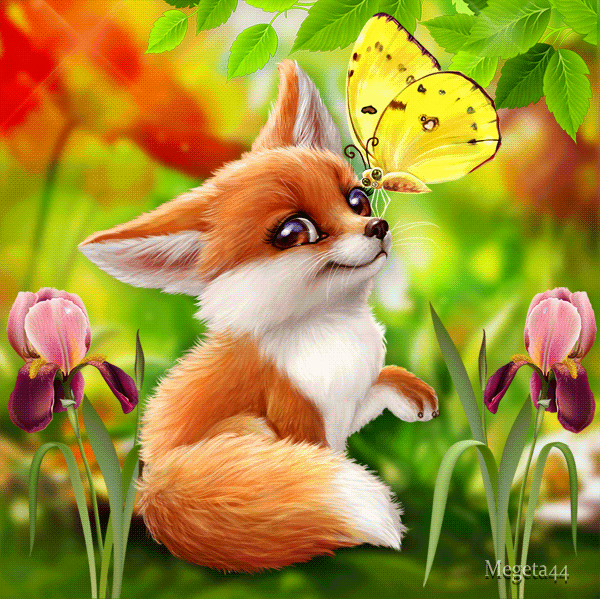 В мире               животных
Игра для 3 класс

Составила: учитель географии Османова СакинатЗагидовна ,МКОУ «Султанянгиюртовская СОШ им. Ю.Акаева» Кизилюртовский район РД
10Не мой бы труд, не мой бы бег,Ты плохо жил бы, человек.Но в век машины и мотора,Боюсь, в отставке буду скоро
20Заворчал живой замок,Лег у двери поперек.
30С бородой, а не старик, с рогами, а не бык, доят, ане корова, лыко дерет, а лаптей не плетет.
40Не прядет, не ткет, а людей одевает.
50Спереди — пятачок,Сзади — крючок,Посредине спинка,А на ней щетинка
Лошадь
Собака
Коза
Овца
Свинья
10…
Лошадь — не лошадь, матрос — не матрос,
Вроде в тельняшке, копыта и хвост.
20
Всю жизнь ношу я два горба, имею два желудка!
Но каждый горб — не горб, амбар!
Еды в них — на семь суток! (Верблюд)
30
Слышите могучий топот?
 Видите длиннющий хобот? 
Это не волшебный сон! 
Это Африканский
40
Если б нос был просто носом,Я б не мучился вопросом:Если нос — огромный рог,Кто тогда я ?
50
В жаркой Африке живёт,
Ест траву и воду пьёт.
У него широкий рот
И громаднейший живот.
Чтоб дышать и птичек слушать,
Из болота нос и уши
Держит кверху ...l
Зебра
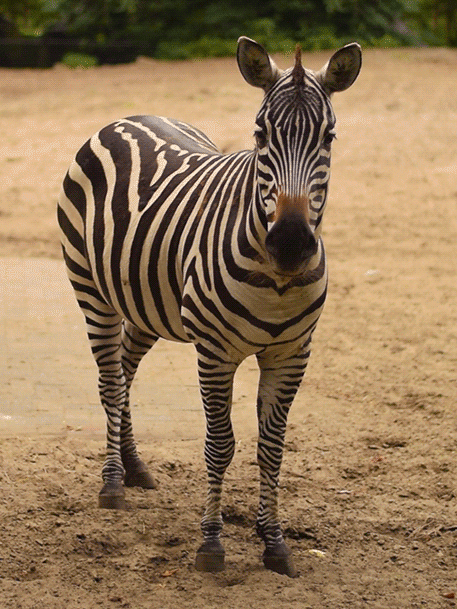 Верблюд
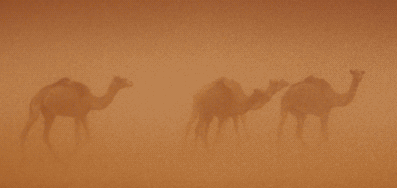 Слон
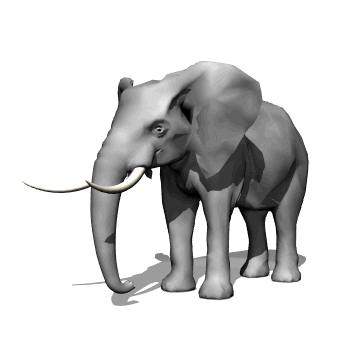 НОСОРОГ
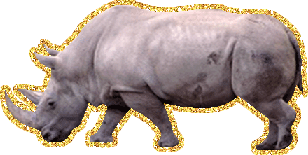 БЕГЕМОТ
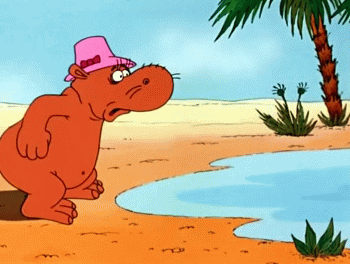 10
По деревьям скачет ловко.
Хвост ей лучшая страховка.
Обожает есть бананы
И кататься на лианах.
20
На узкой дорожке — голова да рожки.
Кто так медленно ползет, на себе свой дом везет?
30
Он пятнист, высок и строен, Добродушен и спокоен. Шею длинную имеет. Лазать, прыгать не умеет. Он относится к копытным. Любит, чтоб обед был сытным. У гиганта мирный нрав. Как зовут его?
40
Через море-океан плывет чудо-великан,
Пряча ус во рту, растянулся на версту.
50
Быстрее ветра мчится зверь -Был здесь, а где же он теперь?Мгновенно взяв отличный старт,Уже у финиша...
..
.
Самым умным животным, исключая человек, является шимпанзе.
Садовая улитка самое медленное животное, которое проходит 48 метров в час.
Самым длинным и высоким наземным животным является жираф. Он может вырастать до 6 метров в высоту, что примерно приравнивается к двухэтажному зданию.
Самое большое животное  в мире, длина которого достигает 33м, а вес до 150 тонн?
75километров в час, ему достаточно двух секунд. Гепард - самое быстрое наземное животное на нашей планете. Этот хищник способен развивать скорость более ста километров в час.
МОЛОДЦЫ!!!